Year 6 – Spring Block 1 – Punctuation – Using Commas in a List

About This Resource:

This PowerPoint has been designed to support your teaching of this small step. It includes a starter activity and an example of each question from the Varied Fluency and Application and Reasoning resources also provided in this pack. You can choose to work through all examples provided or a selection of them depending on the needs of your class.


National Curriculum Objectives:

English Year 2: (2G5.5) Learning how to use both familiar and new punctuation correctly (see English appendix 2) including: commas for lists
English Year 2: (2G5.5) Commas to separate items in a list
Terminology for pupils:
English Year 2: (2G5.5) comma


More resources from our Grammar, Punctuation and Spelling scheme of work.


Did you like this resource? Don’t forget to review it on our website.
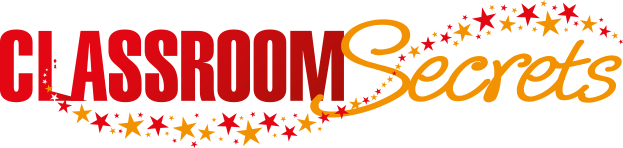 © Classroom Secrets Limited 2019
Year 6 – Spring Block 1 – Punctuation – Using Commas in a List

Notes and Guidance:

As this is a Year 2 objective, this step is optional depending on whether your pupils are confident using commas in lists.
From Year 2, children may already know how to use commas in a list. This step will recap the job of a comma and how it is used in a list to separate items. 
Children should know the term comma, how it differs from a full stop and be able to use it in a list.
Children should also understand when not to use a comma, i.e. before the final item which is linked with ‘and’ instead. 
   
Focused Questions

What punctuation marks can you see in this list? 
What is a comma used for?
Where should the commas go in this list?
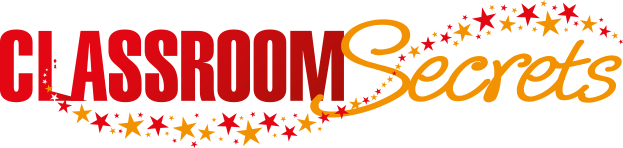 © Classroom Secrets Limited 2019
Year 6 – Spring Block 1 – Punctuation


Step 1: Using Commas in a List
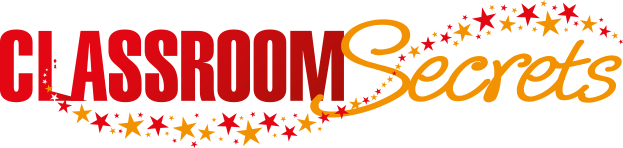 © Classroom Secrets Limited 2019
Introduction

Fill in the missing words to complete the sentence below. 




In the fruit salad there are ____________ ,

____________ , ____________ and ____________.
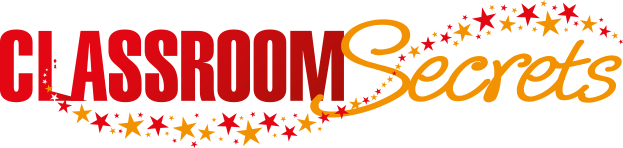 © Classroom Secrets Limited 2019
Introduction

Fill in the missing words to complete the sentence below. 


Various answers, for example: 

In the fruit salad there are ____________ ,

____________ , ____________ and ____________.
raspberries
grapes
melon
strawberries
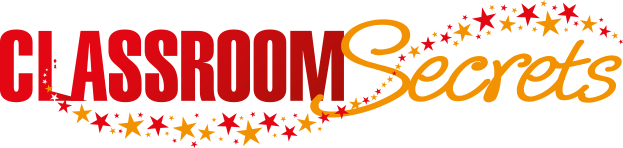 © Classroom Secrets Limited 2019
Varied Fluency 1

Add the missing commas to the sentences below. 


I need an A4 canvas acrylic paint a set of paintbrushes and a pallet for my art course.




I need to bake a cake make the sandwiches blow up the balloons and put up a banner for the party.
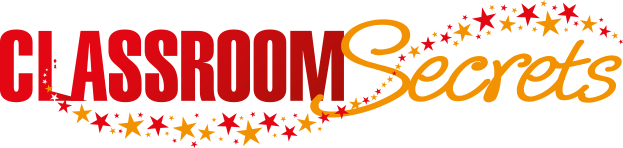 © Classroom Secrets Limited 2019
Varied Fluency 1

Add the missing commas to the sentences below. 


I need an A4 canvas acrylic paint a set of paintbrushes and a pallet for my art course.

I need an A4 canvas, acrylic paint, a set of paintbrushes and a pallet for my art course. 

I need to bake a cake make the sandwiches blow up the balloons and put up a banner for the party. 

I need to bake a cake, make the sandwiches, blow up the balloons and put up a banner for the party.
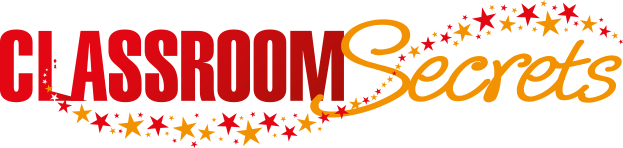 © Classroom Secrets Limited 2019
Varied Fluency 2

Rewrite the sentence below putting commas in the correct place. 


The food we are getting for the party is some ready salted crips and margarita pizza and garlic bread and a bottle of fizzy drink and a huge birthday cake for everyone to share.
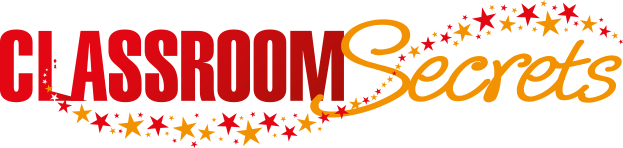 © Classroom Secrets Limited 2019
Varied Fluency 2

Rewrite the sentence below putting commas in the correct place. 


The different foods we are getting for the party are some ready salted crips and margarita pizza and garlic bread and a bottle of fizzy drink and a huge birthday cake for everyone to share. 

The different foods we are getting for the party are some ready salted crips, margarita pizza, garlic bread, a bottle of fizzy drink and a huge birthday cake for everyone to share.
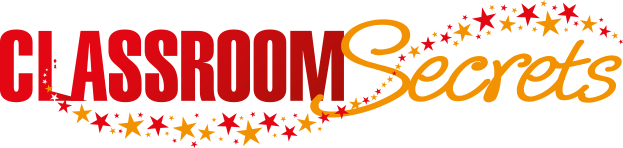 © Classroom Secrets Limited 2019
Varied Fluency 3

Which sentence has used a comma in a list correctly? Tick one.
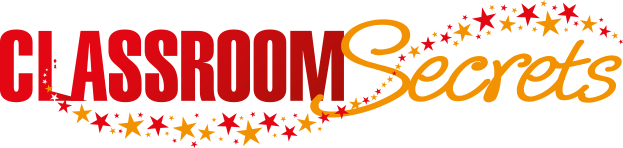 © Classroom Secrets Limited 2019
Varied Fluency 3

Which sentence has used a comma in a list correctly? Tick one.
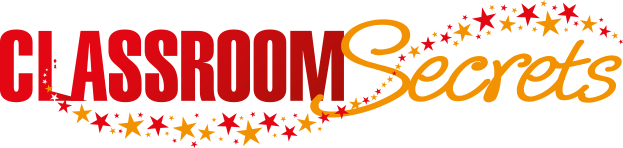 © Classroom Secrets Limited 2019
Varied Fluency 4

Circle the incorrect use of a comma in the sentence below. 



We fed the animals, went on a boat ride, walked round the lake, and played in the playground.
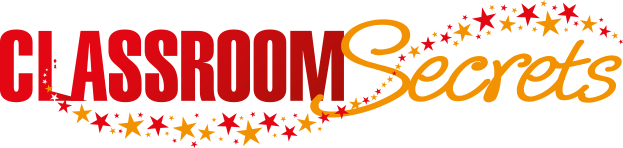 © Classroom Secrets Limited 2019
Varied Fluency 4

Circle the incorrect use of a comma in the sentence below. 



We fed the animals, went on a boat ride, walked round the lake, and played in the playground.


We fed the animals, went on a boat ride, walked round the lake and played in the playground.
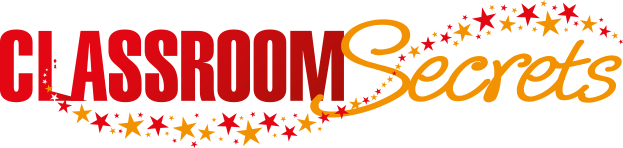 © Classroom Secrets Limited 2019
Application 1

Write a sentence to describe a haunted castle using commas to separate items in a list. 

Use the words below to help you. 








Remember to punctuate correctly.
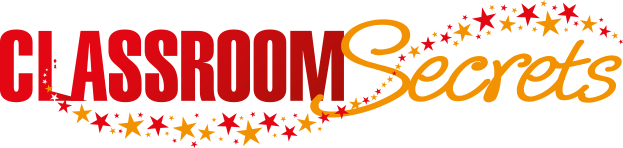 © Classroom Secrets Limited 2019
Application 1

Write a sentence to describe a haunted castle using commas to separate items in a list. 

Use the words below to help you. 








Remember to punctuate correctly. 

Various answers, for example: The haunted castle had an oak door, broken windows, a stone wall and towering turrets.
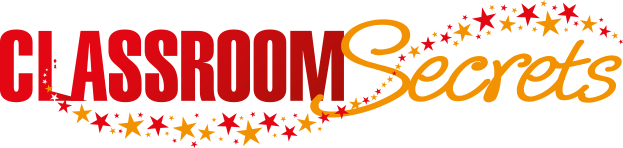 © Classroom Secrets Limited 2019
Application 2

Write a sentence that lists all the information in the list below.










 Remember to punctuate your sentence correctly.
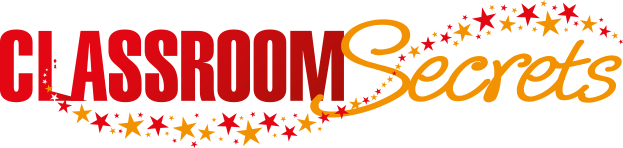 © Classroom Secrets Limited 2019
Application 2

Write a sentence that lists all the information in the list below.










 Remember to punctuate your sentence correctly. 

Various answers, for example: You will need three large eggs, self raising flour, cocoa powder, butter and milk chocolate chips to make chocolate brownies.
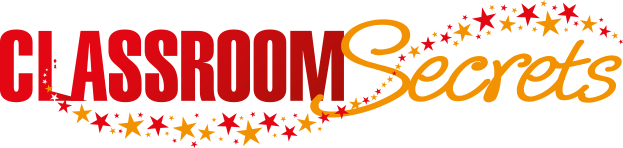 © Classroom Secrets Limited 2019
Reasoning 1

Explain the mistake in the sentence below. 


I have a netball competition and a dance lesson, gymnastics club and football training this week. 


Rewrite the sentences correctly. Remember to punctuate your sentence.
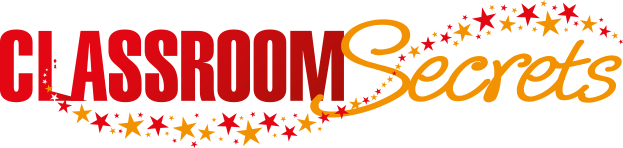 © Classroom Secrets Limited 2019
Reasoning 1

Explain the mistake in the sentence below. 


I have a netball competition and a dance lesson, gymnastics club and football training this week. 


Rewrite the sentences correctly. Remember to punctuate your sentence. 


There should be a comma…
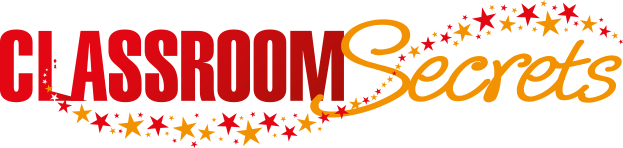 © Classroom Secrets Limited 2019
Reasoning 1

Explain the mistake in the sentence below. 


I have a netball competition and a dance lesson, gymnastics club and football training this week. 


Rewrite the sentences correctly. Remember to punctuate your sentence. 


There should be a comma instead of ‘and’ between netball competition and a dance lesson. 

I have a netball competition, a dance lesson, gymnastics club and football training this week.
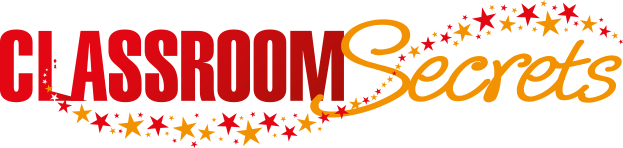 © Classroom Secrets Limited 2019